DROGA KRZYŻOWA
KTÓRYŚ ZA NAS
CIERPIAŁ RANY
JEZU CHRYSTE
ZMIŁUJ SIĘ NAD NAMI
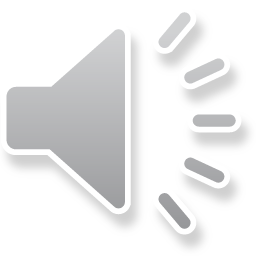 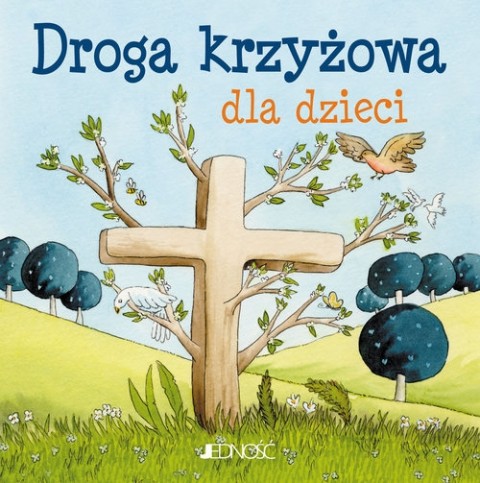 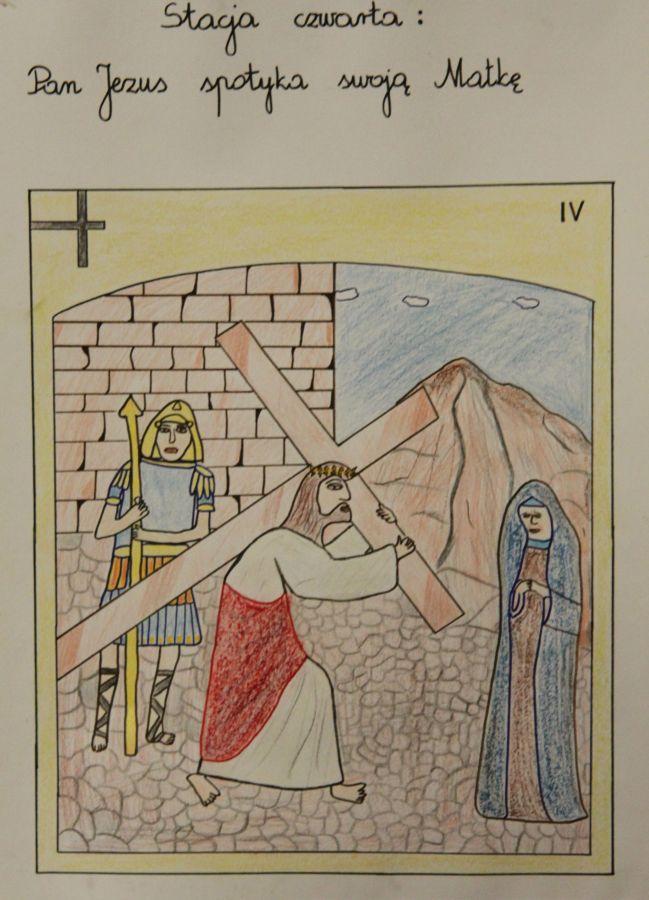 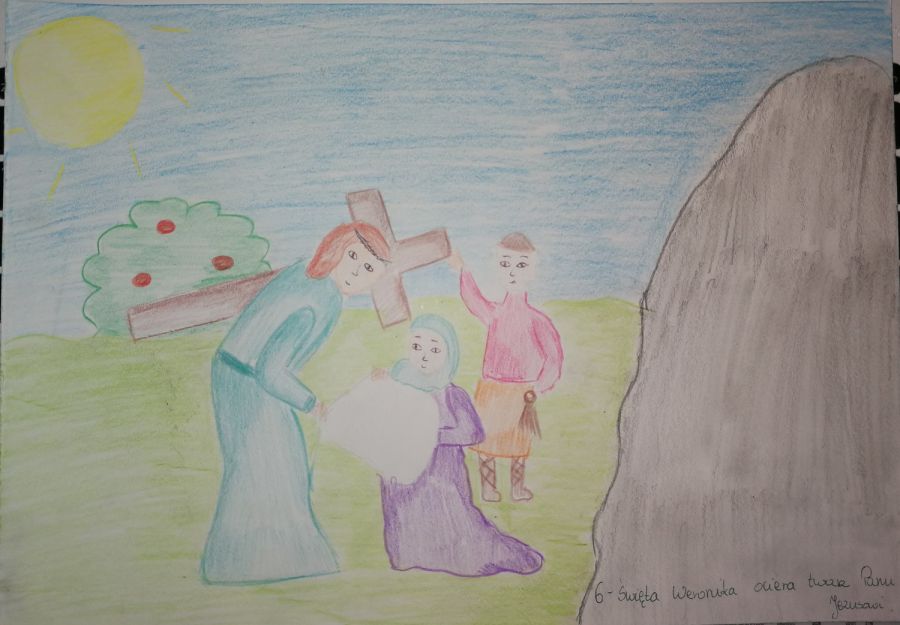 Posłuchajcie piosenki:
RYSUJĘ KRZYŻ
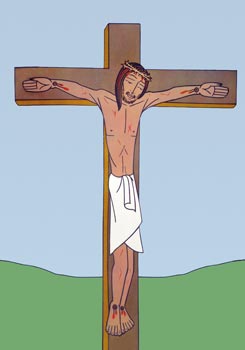 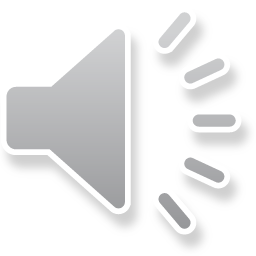 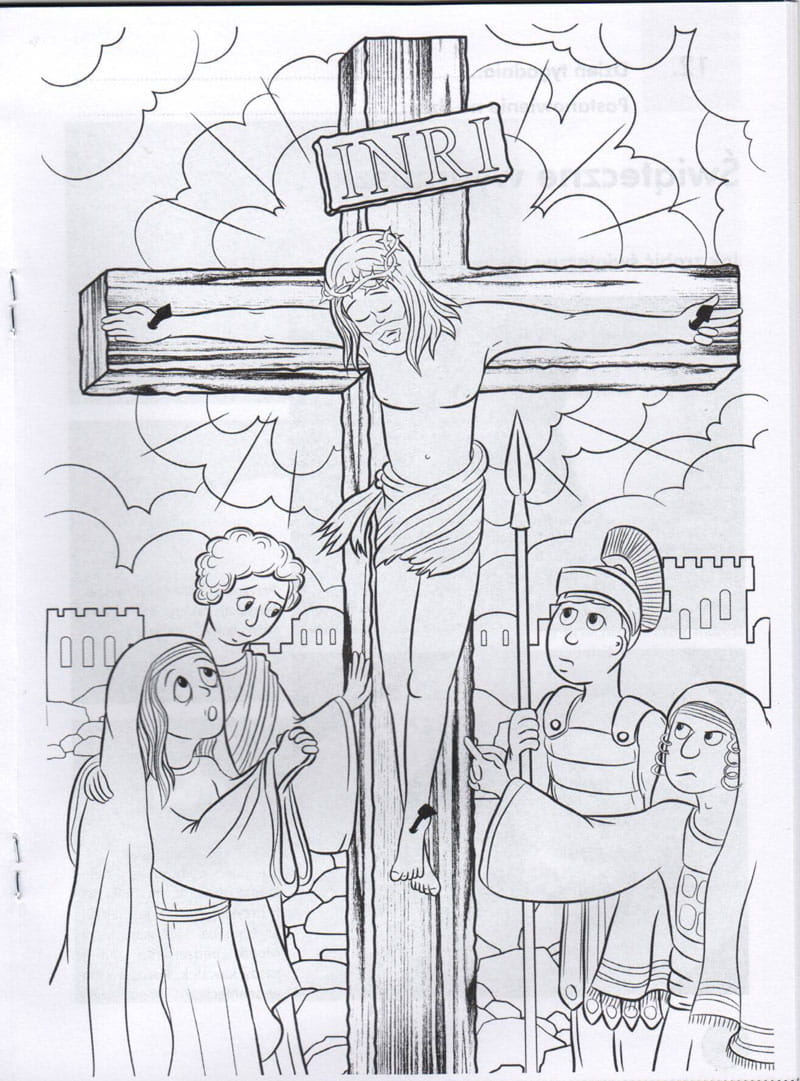 Skopiuj ten rysunek i pokoloruj